Human GeneticsConcepts and Applications
Twelfth Edition
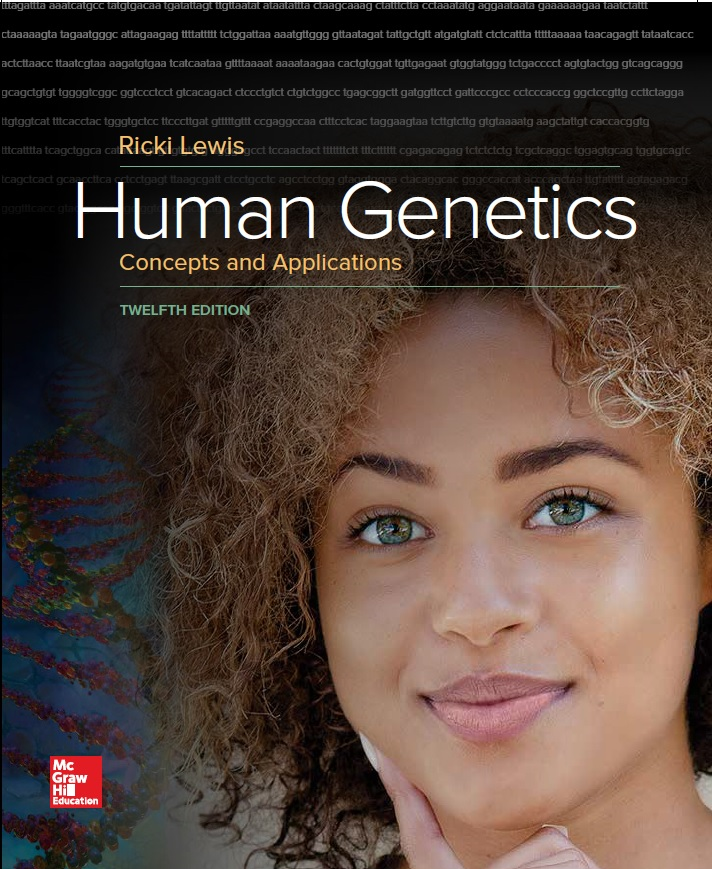 Chapter 22
Genomics
© McGraw-Hill Education. All rights reserved. Authorized only for instructor use in the classroom. No reproduction or further distribution permitted without the prior written consent of McGraw-Hill Education.
Learning Outcomes (1 of 2)
Explain how linkage studies, positional cloning experiments, and gene mapping led to the idea to sequence human genomes.
Distinguish between the two approaches used to sequence the first human genome.
Define reference genome.
Explain why genome sequencing requires multiple copies of a genome.
Learning Outcomes (2 of 2)
Identify limitations of exome and genome sequencing. 
Discuss the types of information that the first sequenced human genomes provided. 
Discuss practical aspects of implementing exome and genome sequencing in health care.
Sequencing Genomes of the Deceased
The Genomic Postmortem Research Project of the Marshfield Clinic Foundation in Wisconsin is sequencing the genomes of 300 deceased individuals and comparing the information to data in electronic medical records.  
The purpose of this project is to use the information gained from this undertaking to assist clinicians in preventing, detecting, and treating specific diseases. 
It would help to better identify specific genes involved in certain forms of cancer and genes that may affect human responses to certain medications, such as antidepressants, cancer drugs, painkillers, and others.
From Genetics To Genomics
Genetics is a young science, genomics is younger still
Term genome was coined in 1920, to refer to a complete set of chromosomes and its genes
Now it refers to all the DNA in a haploid set of chromosomes
Term genomics was coined in 1986
Indicates the study of genomes
Linkage Studies
Genetic maps have increased in detail and resolution
Cytogenetic map: Distinguishes DNA sequences that are at least 5,000 kilobases apart
Linkage map: Distinguishes genes hundreds of kilobases apart
Physical map: Distinguishes genes tens of kilobases apart
Sequence map: Depicts the order of bases
Figure 22.1
Different Levels of Genetic Maps are Like Zooming up the Magnification on a Geographical Map
Positional Cloning
Gene-by-gene approach that matches single genes to specific diseases
Begins with a phenotype, and gradually identifies a causative gene, localizing it to a part of a chromosome
Yielded discoveries of genes that cause diseases as Duchenne muscular dystrophy, cystic fibrosis and Huntington disease
The Human Genome Project
Idea to sequence the human genome emerged in the 1980s with several goals
Officially started in 1990
$3 billion, 15-year project
Under the direction of the DOE and NIH
Draft of the human genome in 2001
Finished sequence in 2003
Represents the work of thousands of researchers in an international collaboration
Human Genome Project (ELSI)
Recognizing the impact of the human genome project on public policy
3% of the government-sponsored budget was set aside for Ethical, Legal, and Social Issues
Prevents misuse of information and genotypic discrimination
Key Inventions
Expressed Sequence Tag (EST) technology
Enables researches to find protein-encoding genes
cDNAs that are expressed in a particular cell type 
DNA microarrays
Display short DNA molecules
Important in sequencing and assessing gene expression
Sequencing the Human Genome (1 of 2)
Researchers cut several genomes-worth of DNA into overlapping pieces of about 40 Kilobases
Followed by randomly cutting into small fragments and sequencing
Computer algorithms were used to search for overlaps
By overlapping the pieces, the software derives the overall DNA sequence
Sequencing the Human Genome (2 of 2)
The U.S. government-funded international consortium used a clone-by-clone approach
Aligned pieces one chromosome at a time
Celera Genomics, a private company, used a whole genome shotgun approach
Shattered the entire genome; then rebuilt it
Deriving a DNA Sequence
Figure 22.3 (a) Two Routes to Sequencing the Human Genome
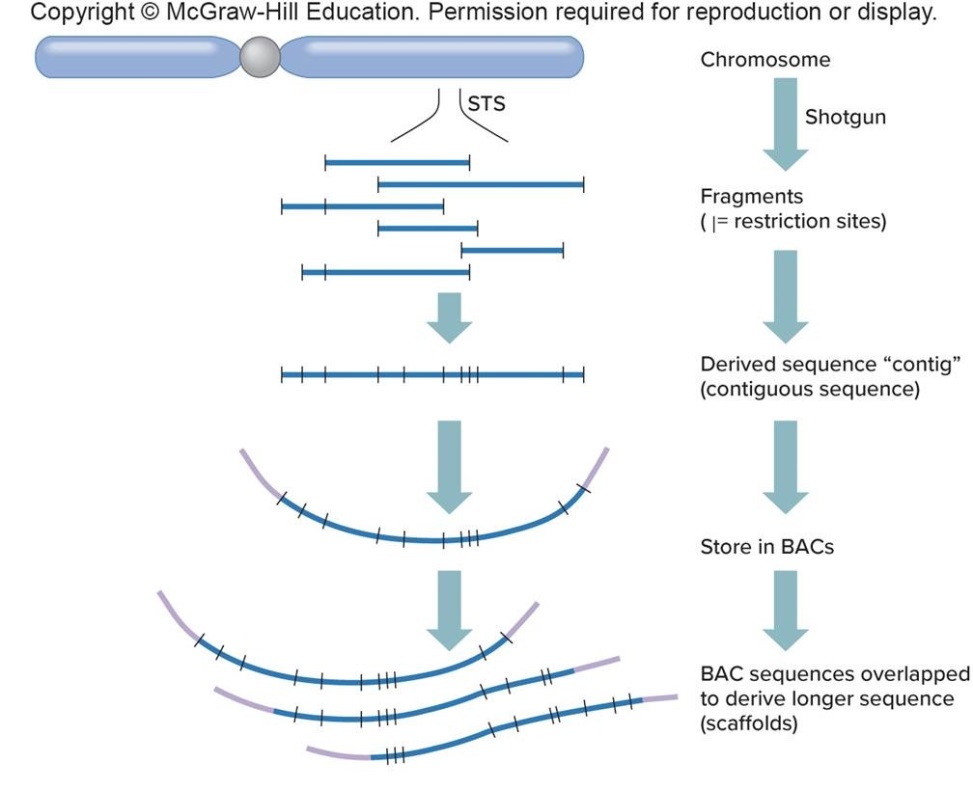 International Human Genome Mapping Consortium “BAC by BAC” (BAC= bacterial artificial chromosome)
Figure 22.3 (b) Celera “Shotgun” Approach
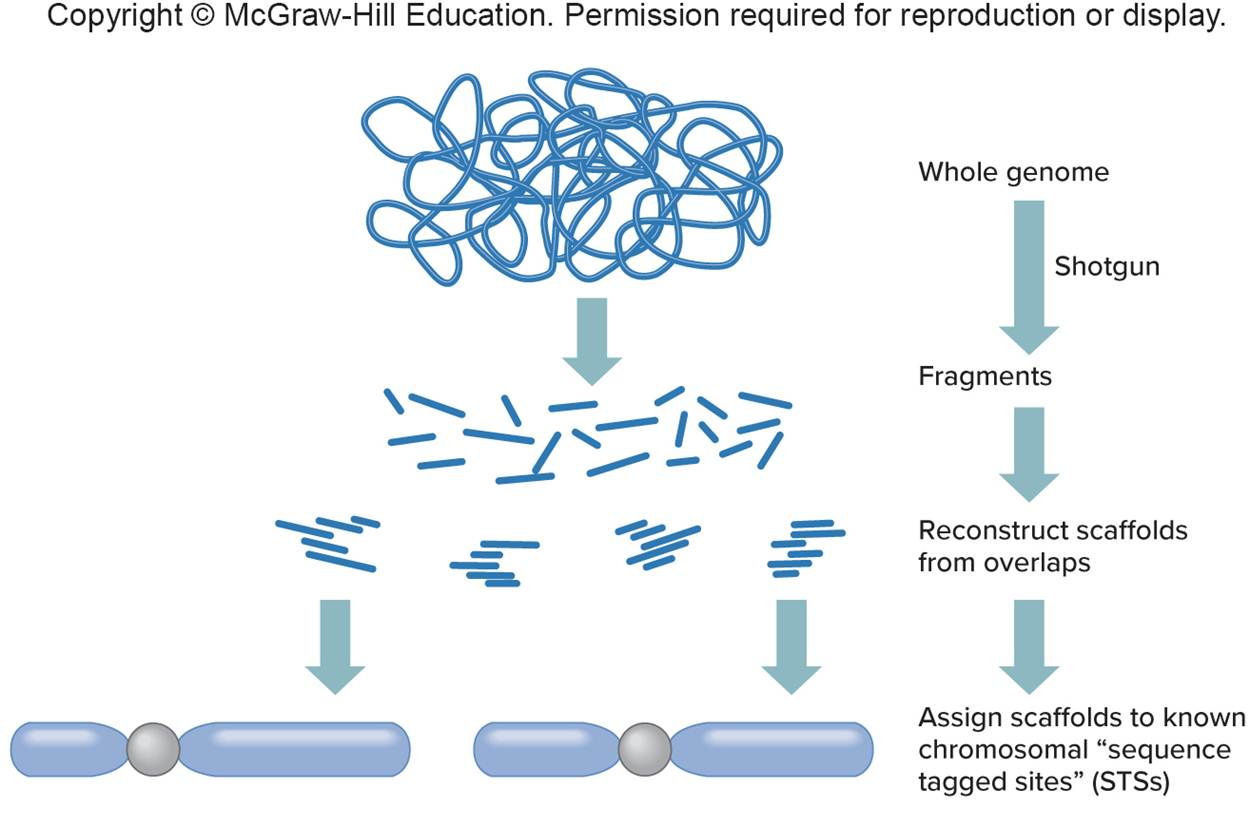 Celera Genomics “shotgun” approach
Sequencing Genomes (1 of 2)
Sequencing
DNA “shotgunned” into many small fragments, using restriction enzymes. DNA sequencer devices sequence small fragments. 
 Assembly
Software aligns ends of DNA pieces by recognizing sequence overlaps.
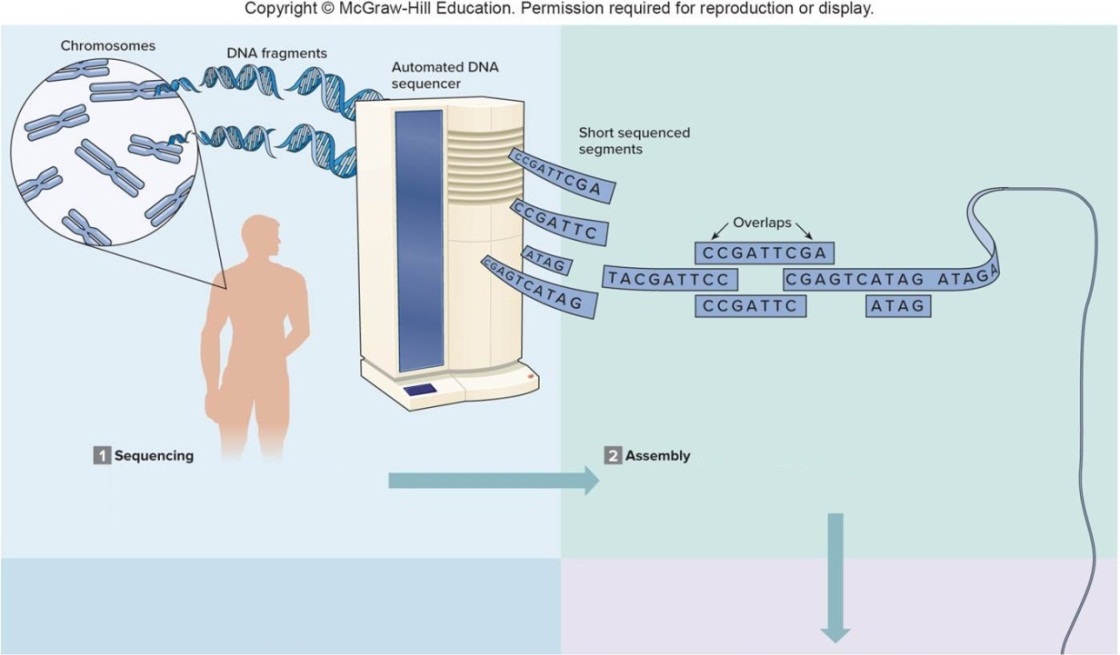 Sequencing Genomes (2 of 2)
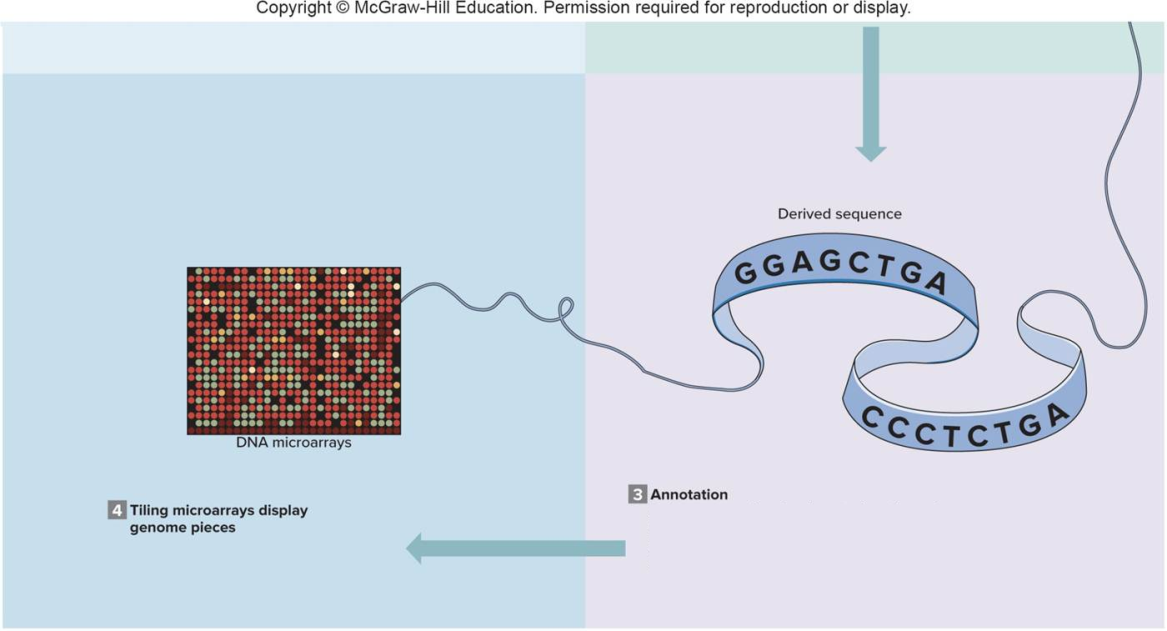 Figure 22.4
 Annotation
Software searches for clues to locations of protein-encoding genes. Databases from other species’ genomes searched for similarities to identify gene functions
Technology Timeline (1 of 3)
Evolution Of Genome Projects And Related Technologies
[Speaker Notes: Copyright © McGraw-Hill Education. Permission required for reproduction or display.]
Technology Timeline (2 of 3)
Technology Timeline (3 of 3)
Comparative Genomics (1 of 2)
Hundreds of species have had their genomes sequenced
First, viruses and bacteria
Then, our closest relatives (rats and chimps), and our favorites (cats and dogs)
Genomes of species that represent evolutionary crossroads have been the most informative
Comparative Genomics (2 of 2)
By comparing genomes, scientists infer evolutionary relationships from DNA sequences that are conserved and presumably selected over time
Expected to have vital functions
One way of displaying short sequence similarities is the pictogram
Pictogram
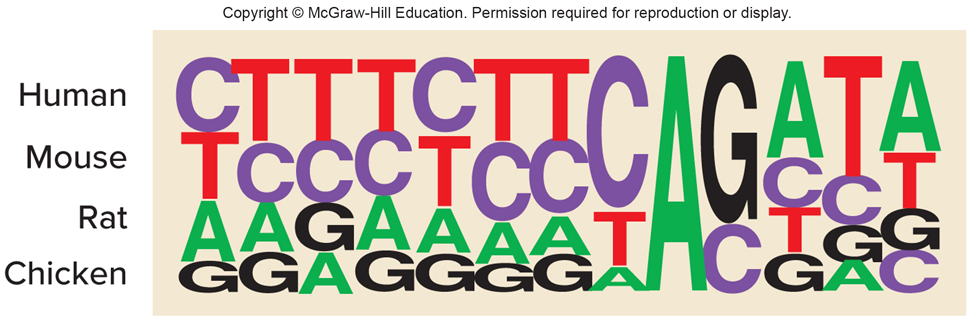 Not highly conserved
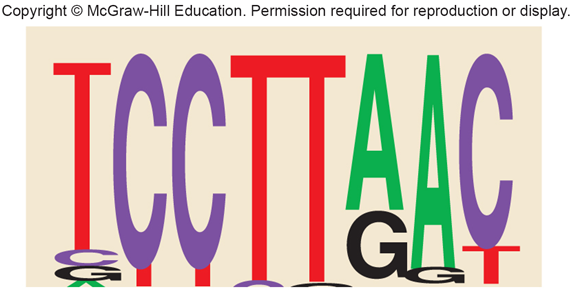 Highly conserved
Annotation
Description and significance of a particular gene variant
Includes
Normal function of the gene
Mode of inheritance
Genotype
Frequency of a variant in a particular population
Comparative Genomics May Help Us Answer Important Questions
Minimal set of genes for life
Distinctions between three domains of life
Simplest organism with a nucleus
Basic blueprint of an animal
Birds to mammals
Chimps to humans
Analysis of the Human Genome
After sequencing genomes became possible, attention turned to
Refining the process
Cataloguing human variation
Discovering gene functions
Information used in medical tests and treatments must be validated for clinical utility
Cost and Speed
Cost of sequencing decreased and speed increased due to annotation of genes with information such as:
Gene function
Mode of inheritance and frequencies of variants
Genotypes
Limitations of Exome and Genome Sequencing
Will not detect
Copy number variants
Mitochondrial DNA
Uniparental disomy
Gene-gene and gene-environment interactions
Personal Genome Sequencing
Comparing the genomes of healthy people to those with certain diseases will reveal how gene combinations affect health
Permits recognition of controllable environmental factors
Sequencing personal genomes is under way
Information can be used in several ways
Can detect
Disease-associated recessive alleles
Gene variants that contribute to risk of having or developing a trait or illness
Predict drug responses
Table 22.3 A Gallery of Genomes (1 of 2)
[Speaker Notes: Copyright © McGraw-Hill Education. Permission required for reproduction or display.]
Table 22.3 A Gallery of Genomes (2 of 2)
Dilemmas in Knowing a Genome
There are a number of medical ethical dilemmas in having information on a patient’s genome.
How much genome information should be shared with the patient?
Does a patient have an ethical obligation to share genome results with relatives who may also be at elevated risk of developing an illness?
Should a parent sequence a newborn or child’s genome?
Bioethics – Should We Create Genomes?
Researchers introduced the first synthetic genome in 2010. So, the technology is available.
Some ethical and academic questions are:
Are scientists creating life?
Is enough already known to be able to use this synthetic technology to create cells to improve life?
How might this ability be misused?
End of Presentation